SHARCNET
More than just HPC
Organization
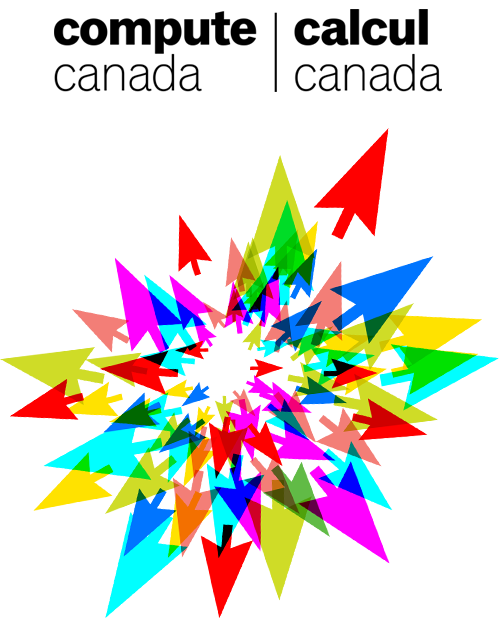 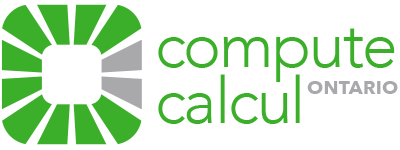 ARC not HPC
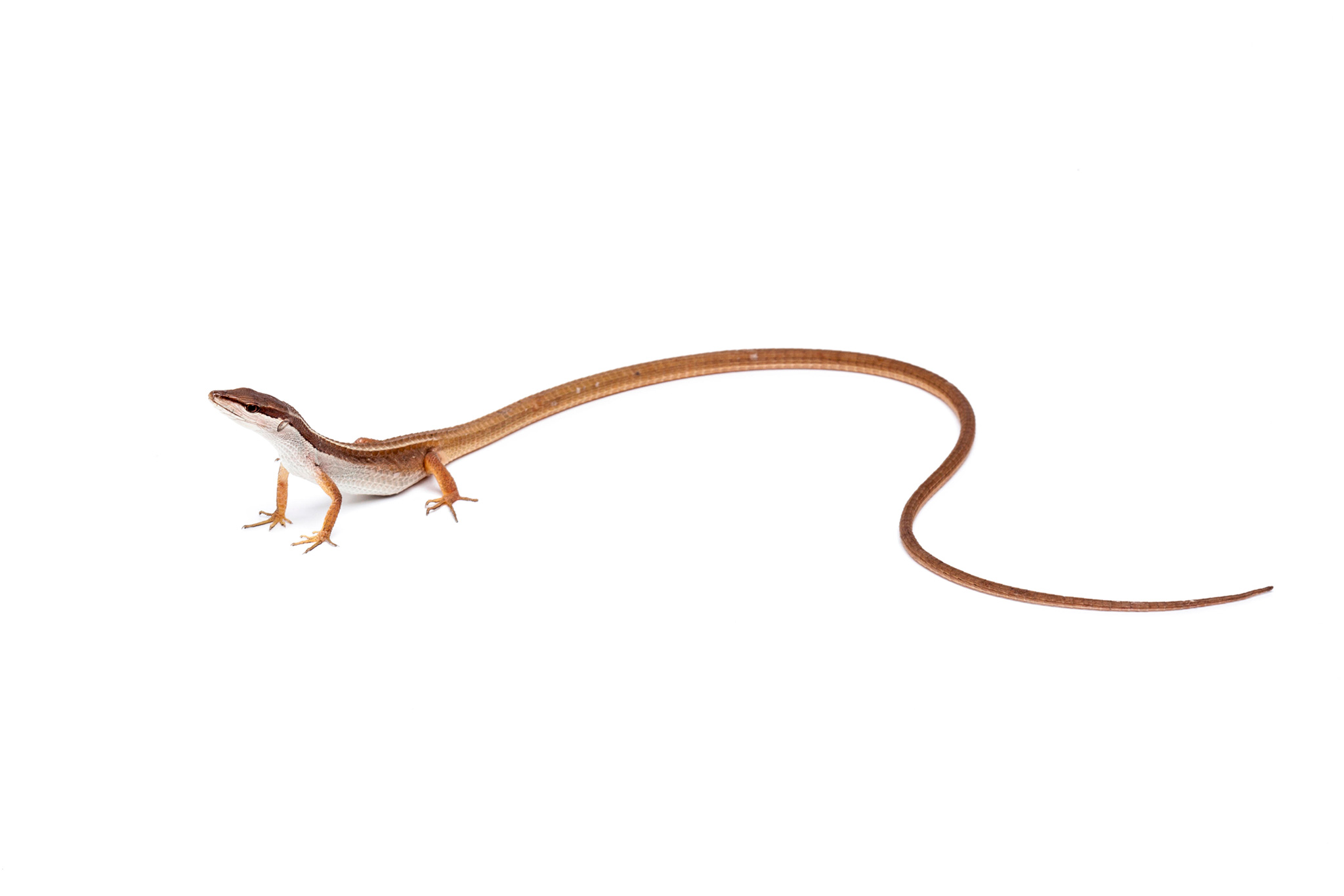 [Speaker Notes: We are the long tail of research computing - majority of jobs fit within one node - we just have lots and lots of them!]
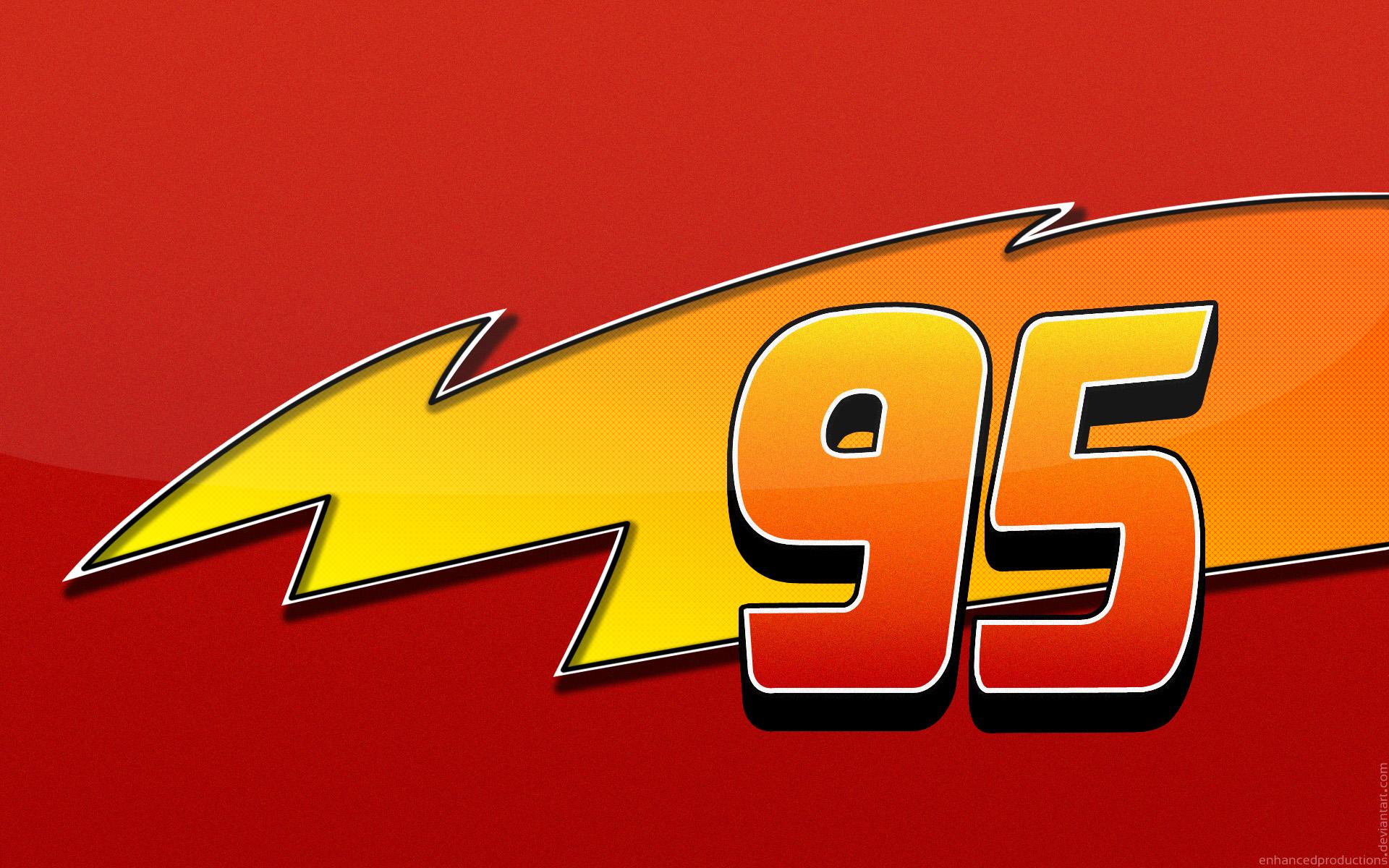 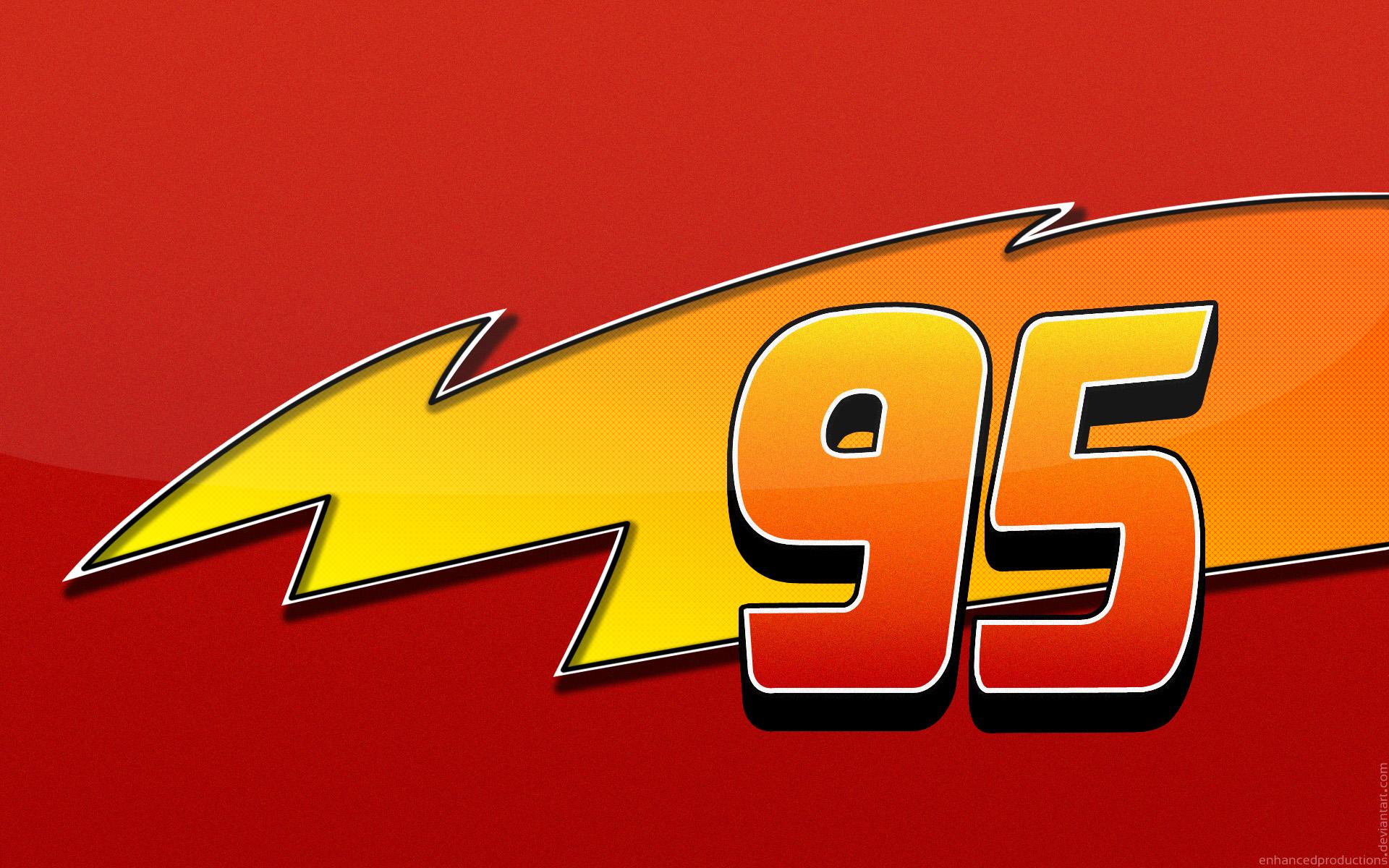 Traditional Computational User
1,000+ nodes
35,000+ cores
300+ GPUs
20+ PB storage
150+ TB ram
100gb networking
[Speaker Notes: Target jobs < 1024 cores each, most of our workload fits within a single node
#271 as of Nov 2018]
GPU Nodes
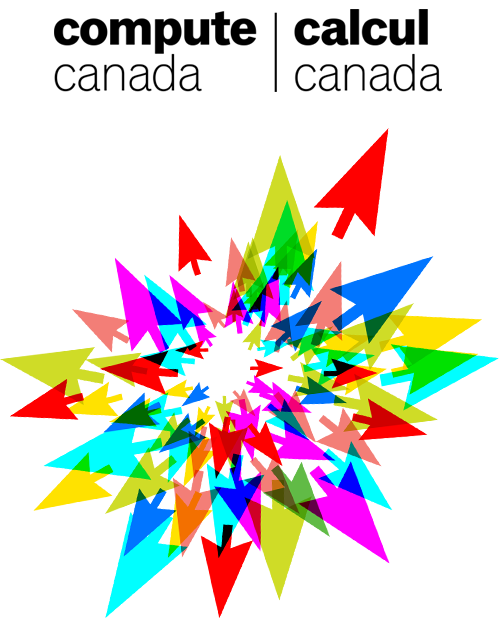 7 Nodes
8x V100 GPUs
192g ram
4TB NVMe
160 Nodes
2x P100 GPUs
128g ram
1.6TB NVMe SSD
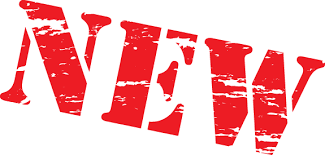 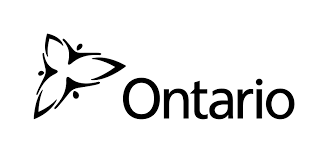 [Speaker Notes: We are the long tail of research computing - majority of jobs fit within one node - we just have lots and lots of them!]
Storage / Backup
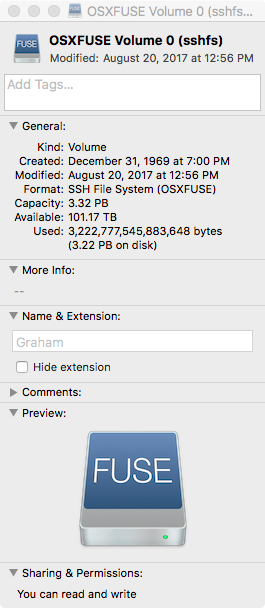 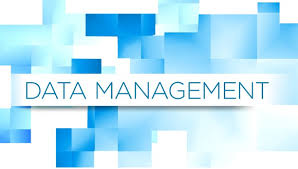 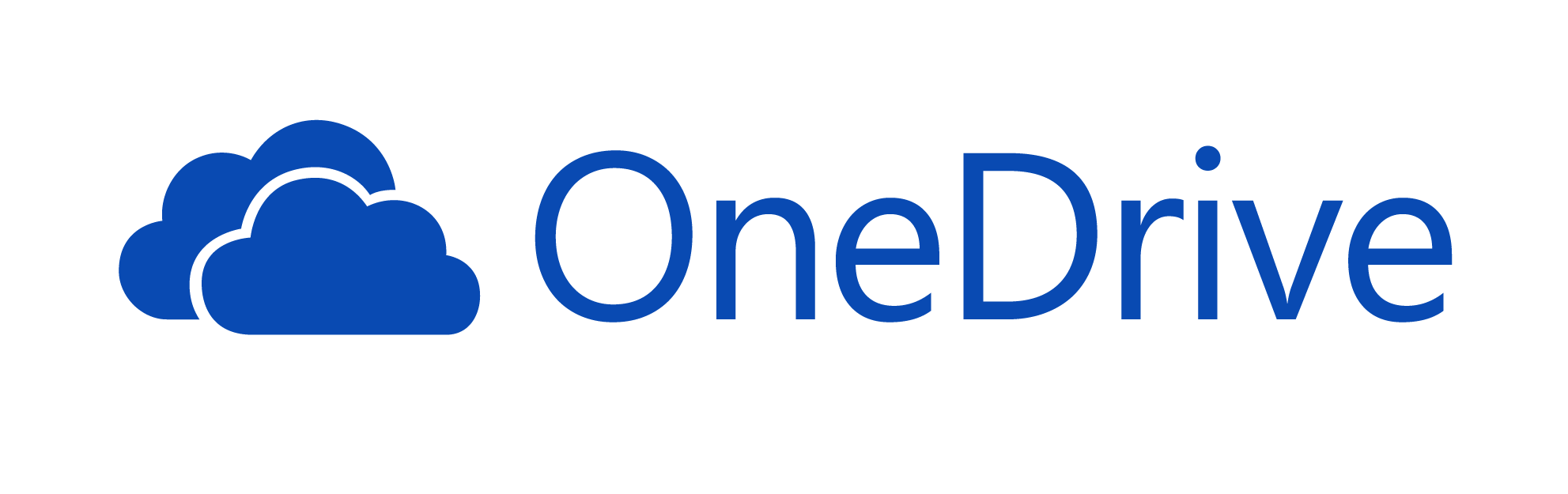 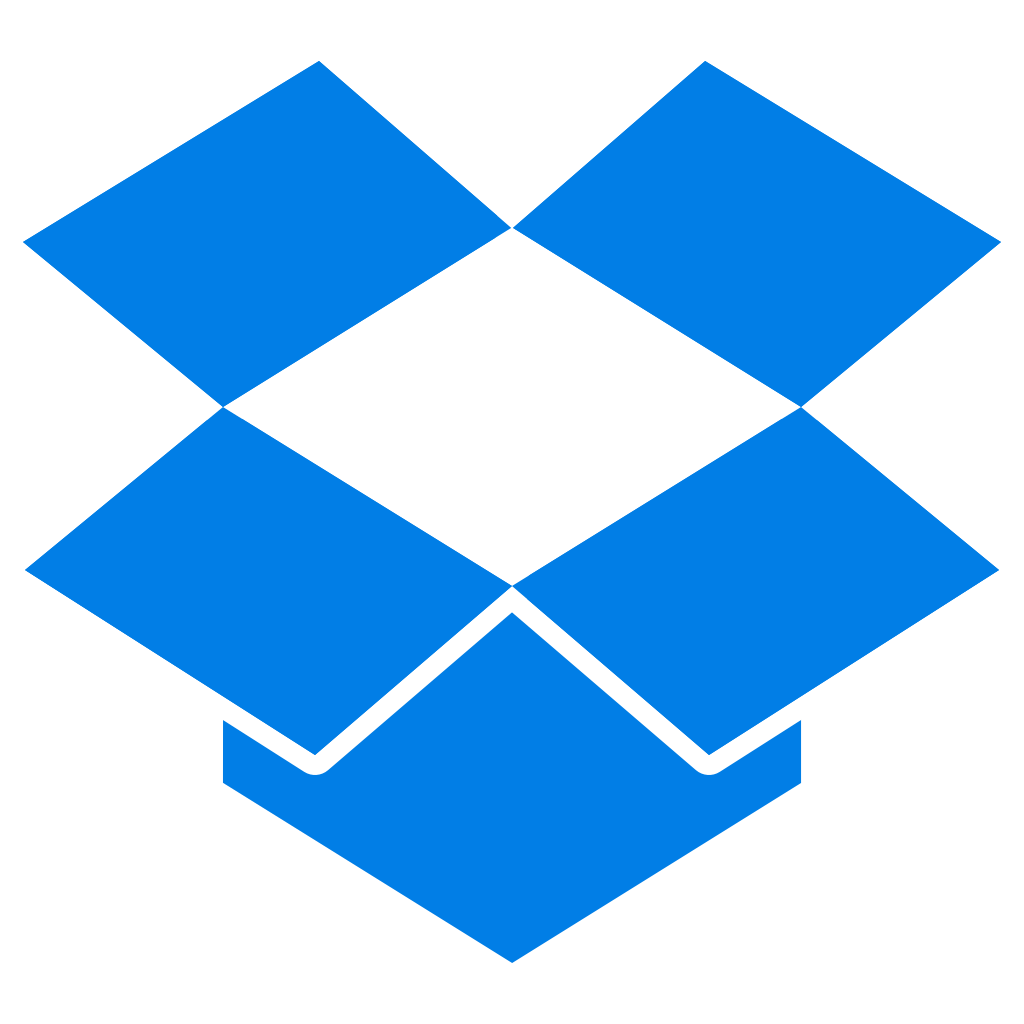 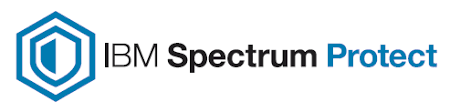 [Speaker Notes: 1TB space with Office 365, ensure data stays in canada, spectrum protect for backups, mount storage right on your laptop]
Cloud Services
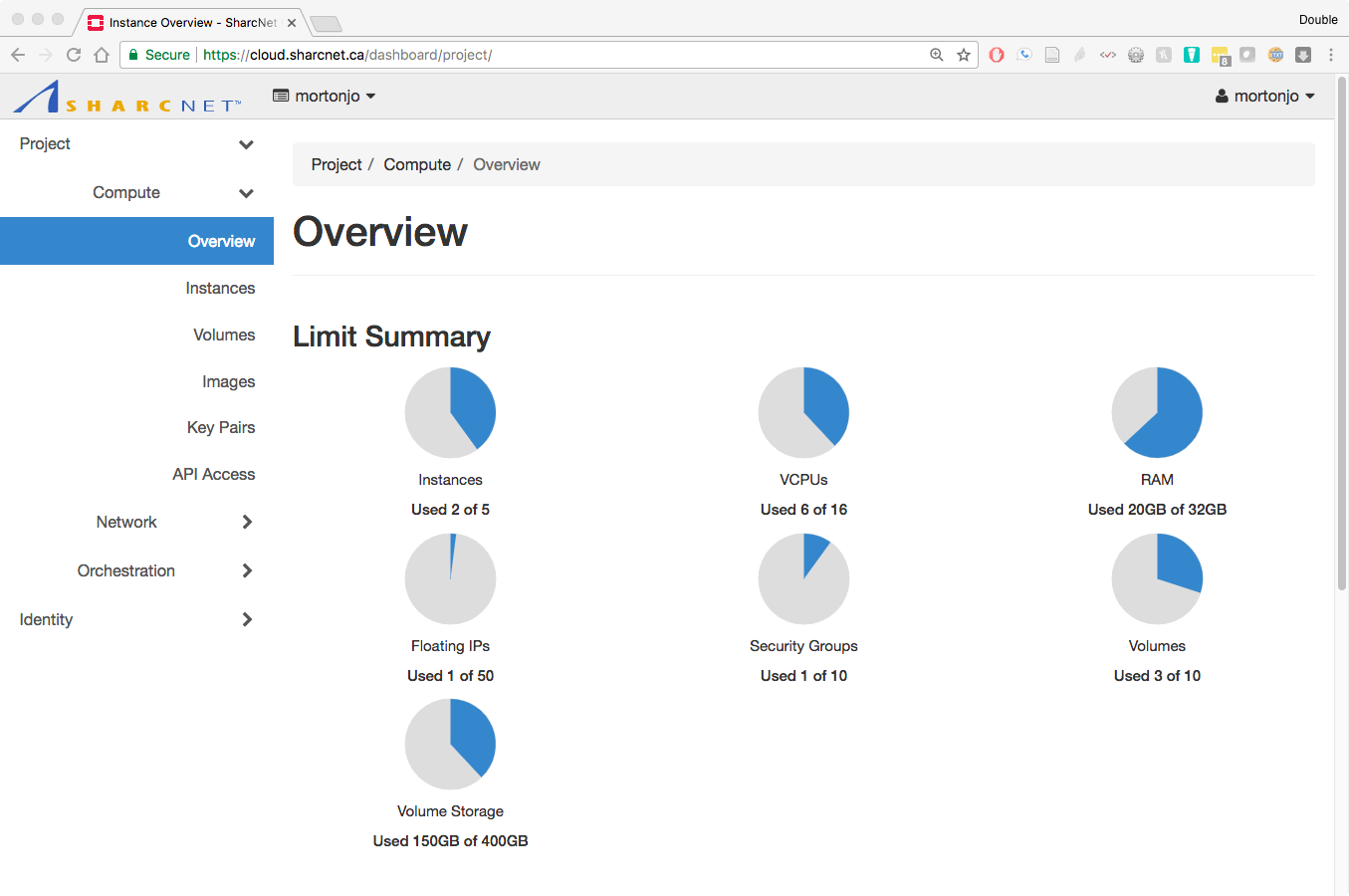 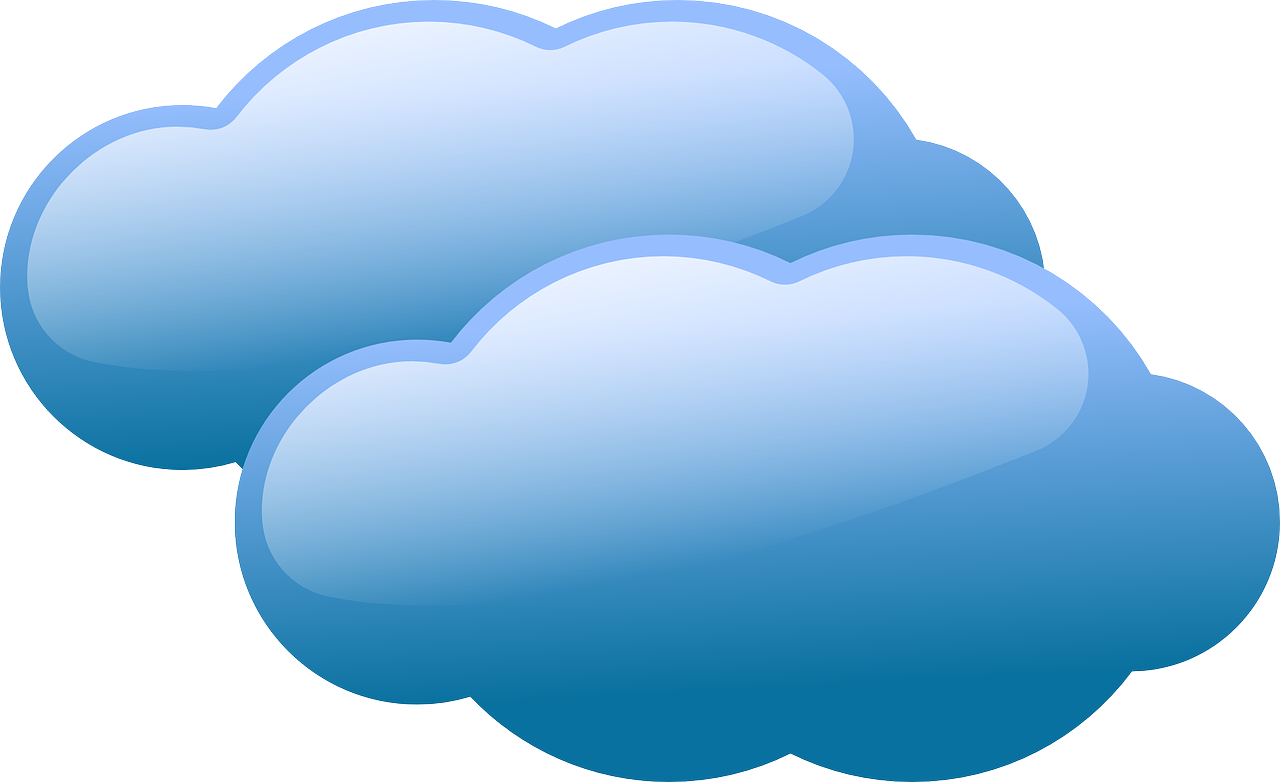 IaaS
[Speaker Notes: Mostly IaaS right now, more layers coming - spin up/down VMs, have root access - very similar to AWS]
DB Services
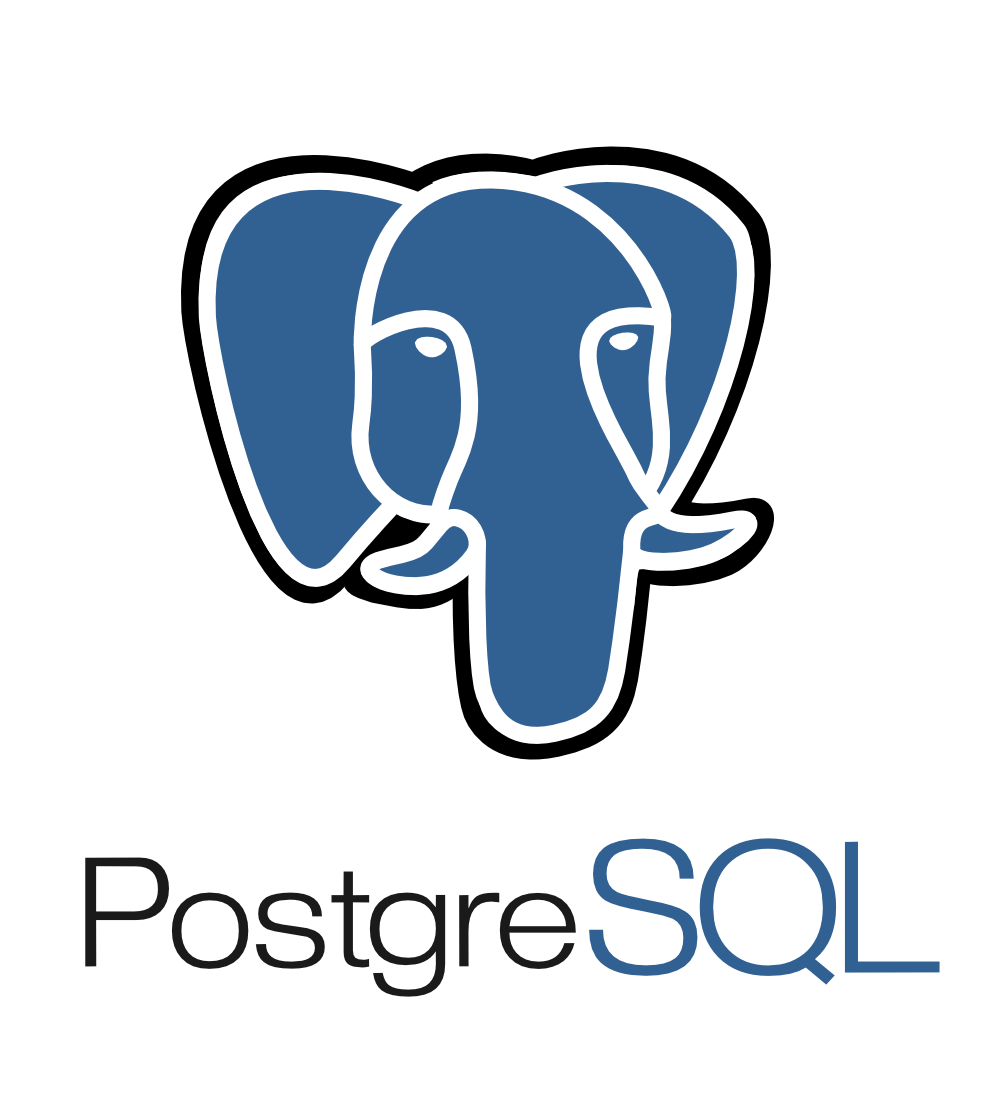 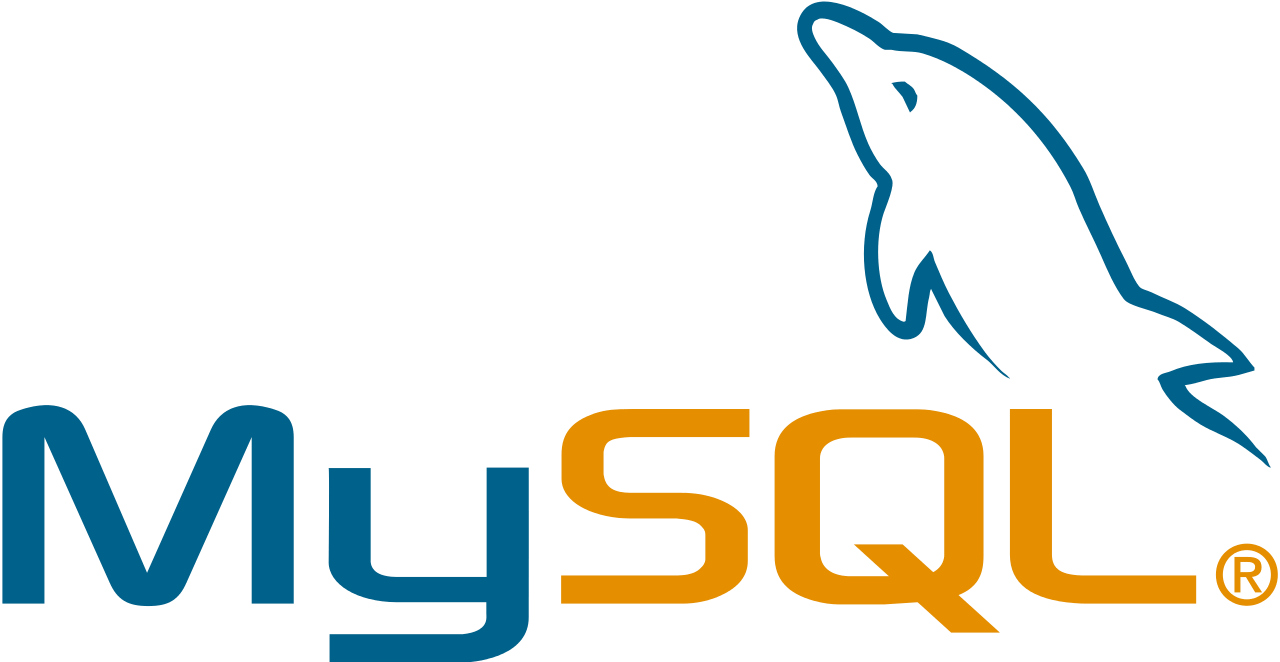 Tools
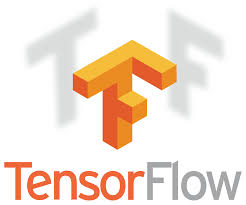 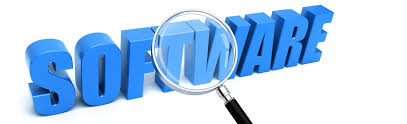 Science Gateways
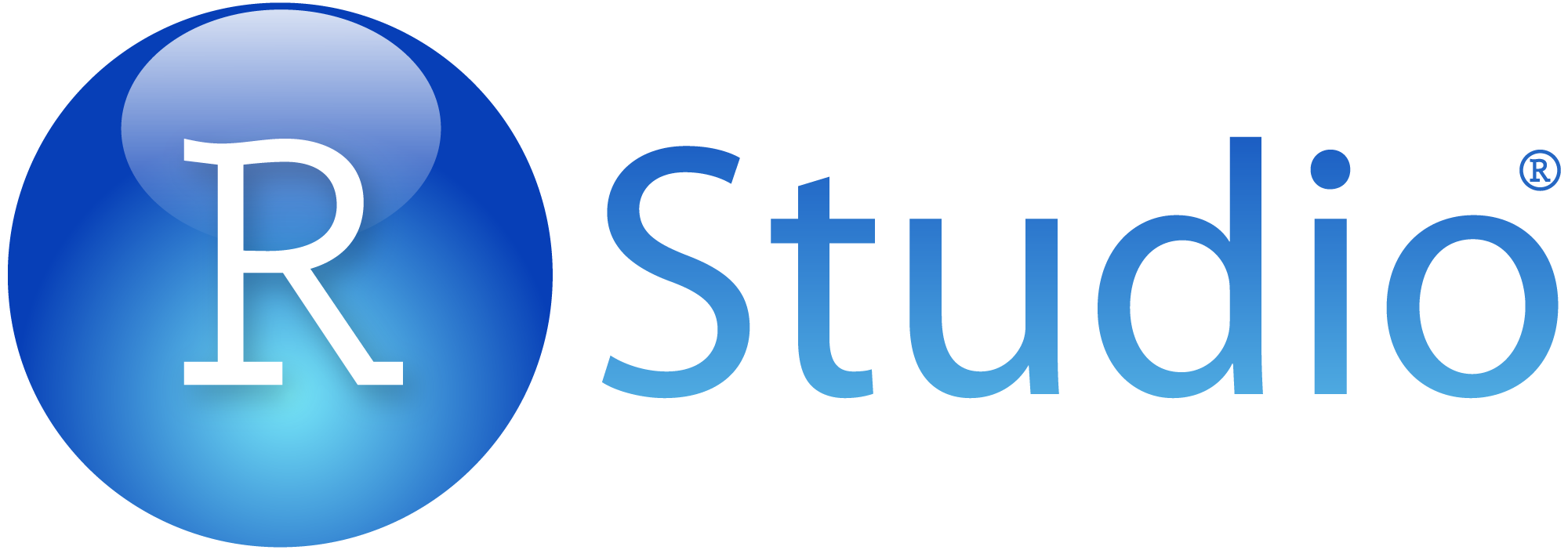 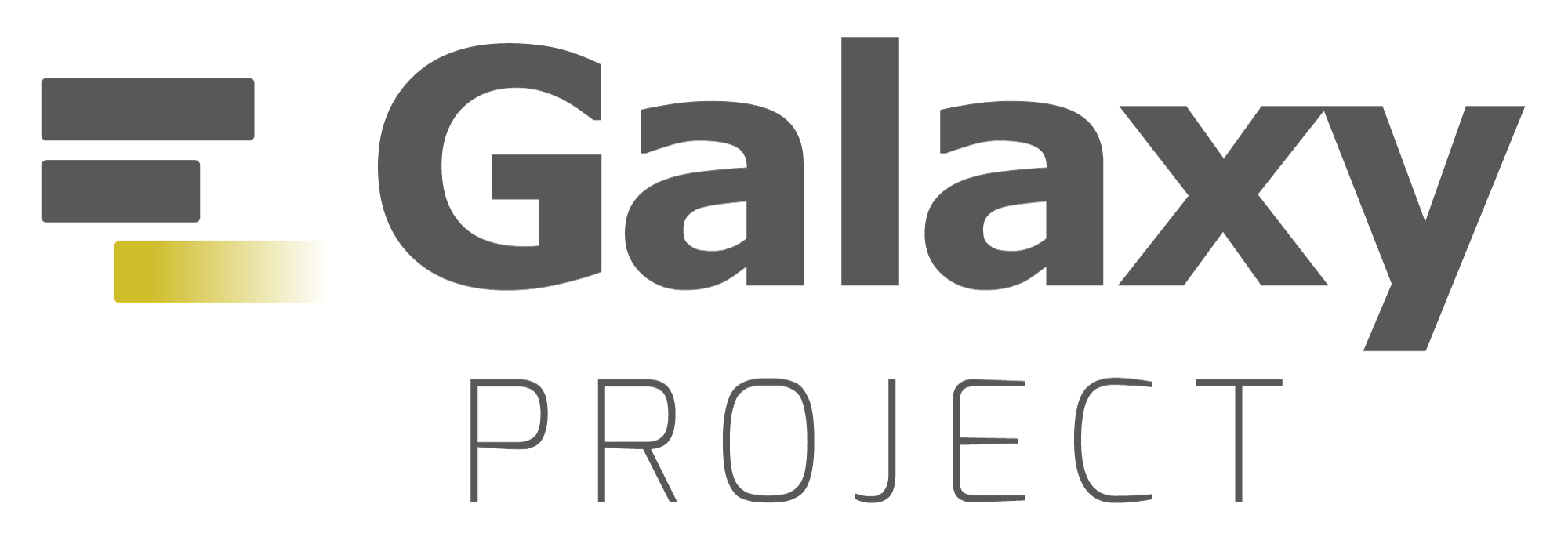 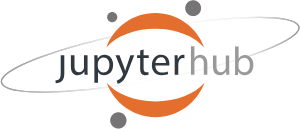 Visualization / Desktop
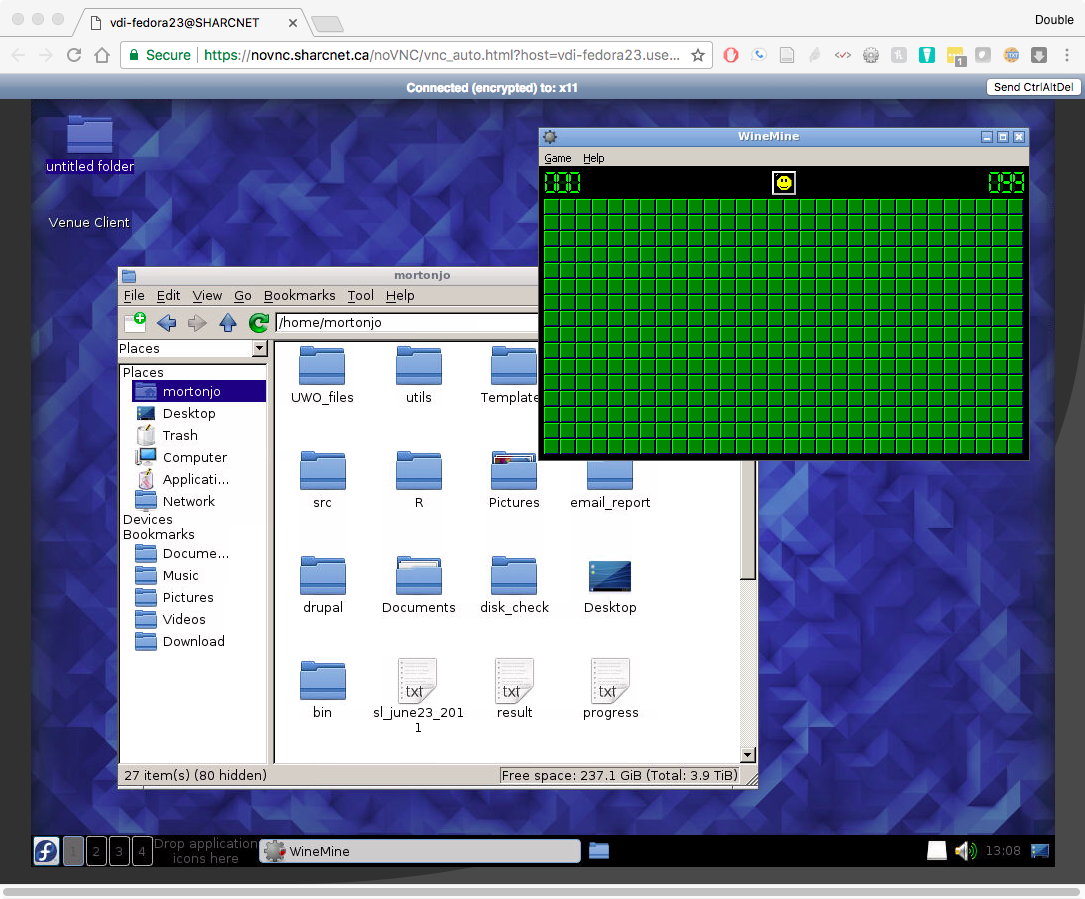 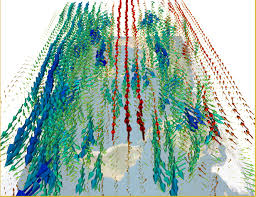 [Speaker Notes: I’d replace the graphic on the left – it’s too low quality to look good on a big screen. I would have but I’m not sure what an appropriate replacement would be.]
Gather Data
Searching + Incognito
Case Study - Hacked List
Move to SHARCNET
Globus
Create CentOS Machine
OpenStack
Clean Data
Perl
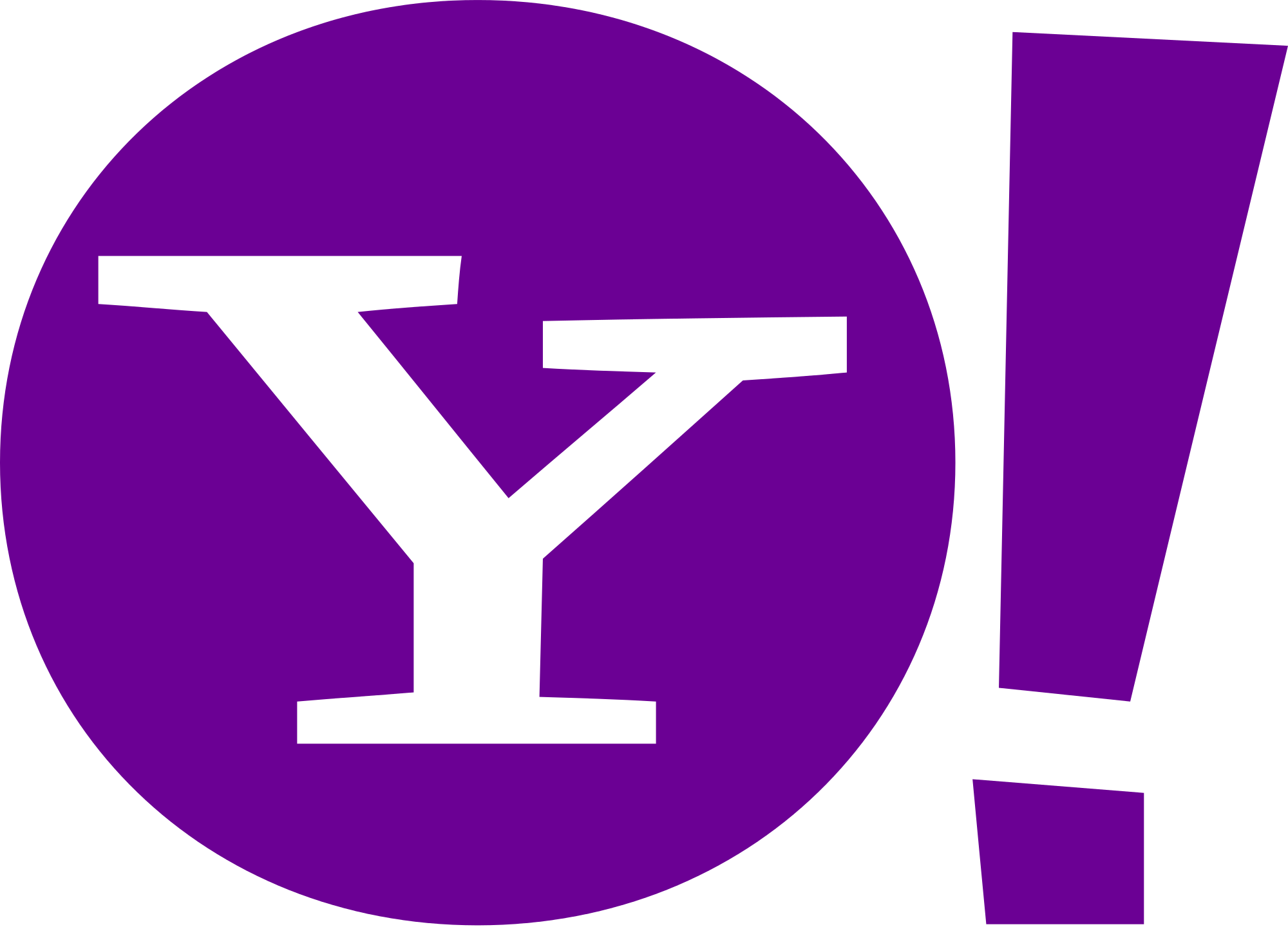 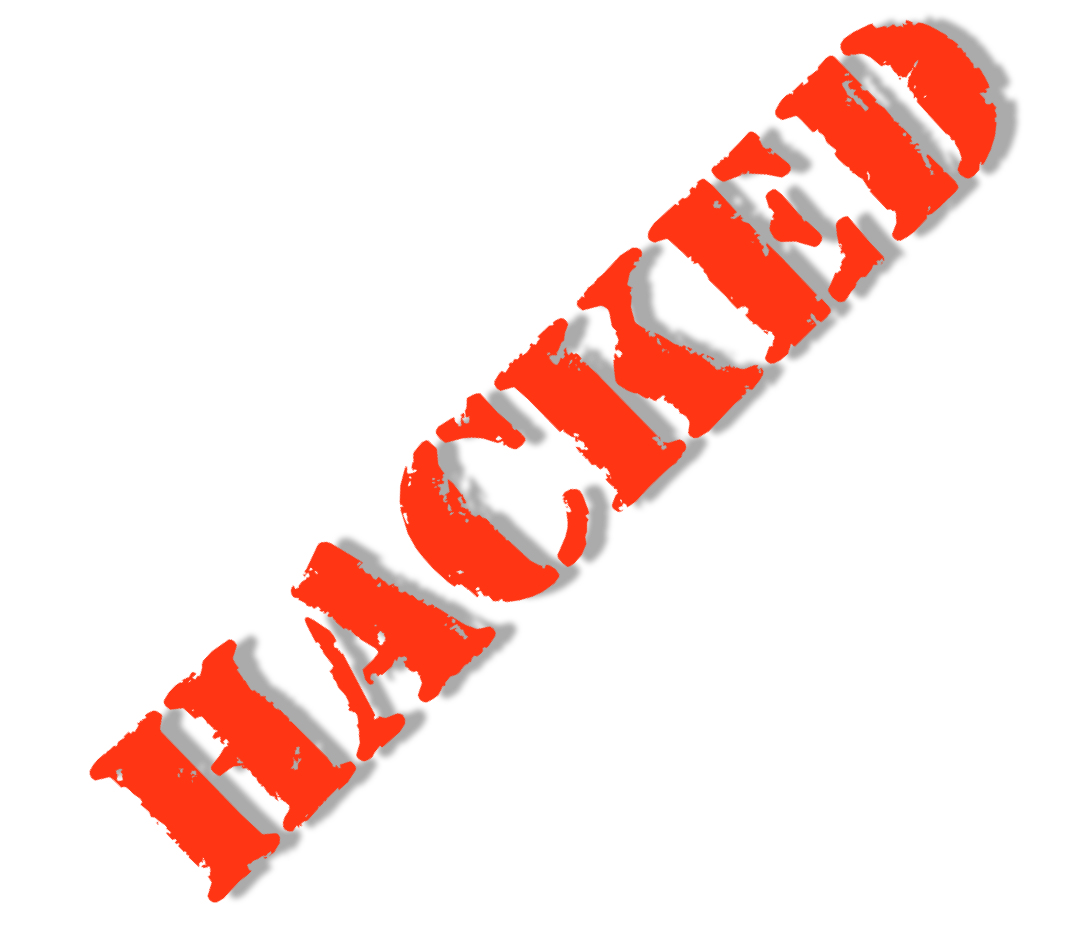 Insert into DB
DB Services
[Speaker Notes: Eat our own dog food - my example - alternative would be to do spark or elastic search]
Programming Help
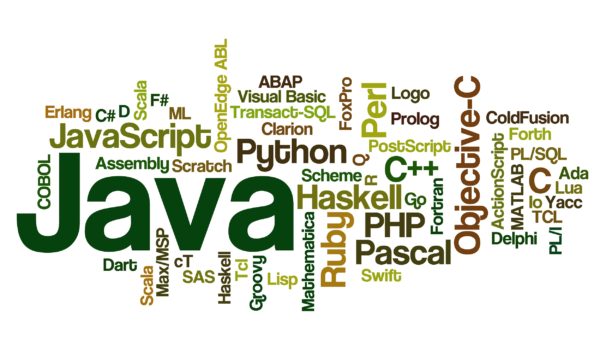 [Speaker Notes: Projects have ranged from assisting in the optimal parallelization of weather models for a group at Environment Canada (Howard Barker), to developing an open-source library for studying mutations in the human genome (Peter Rogan, Western University),  to developing extended-precision mathematical models for nuclear physics (Gordon Drake, University of Windsor)

½ and FTE for 4 months, 10 rounds , 40+ awards]
Training
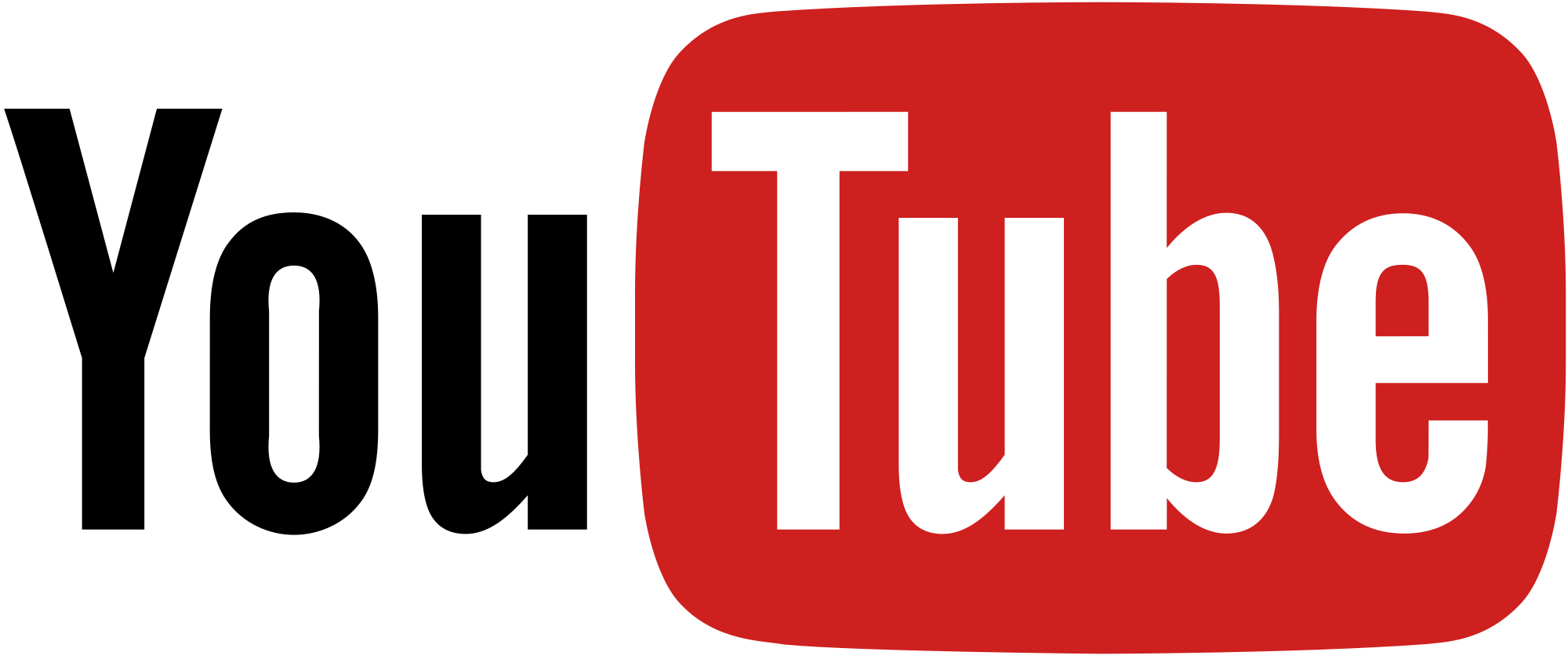 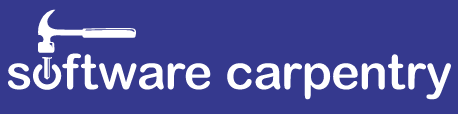 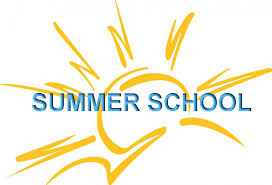 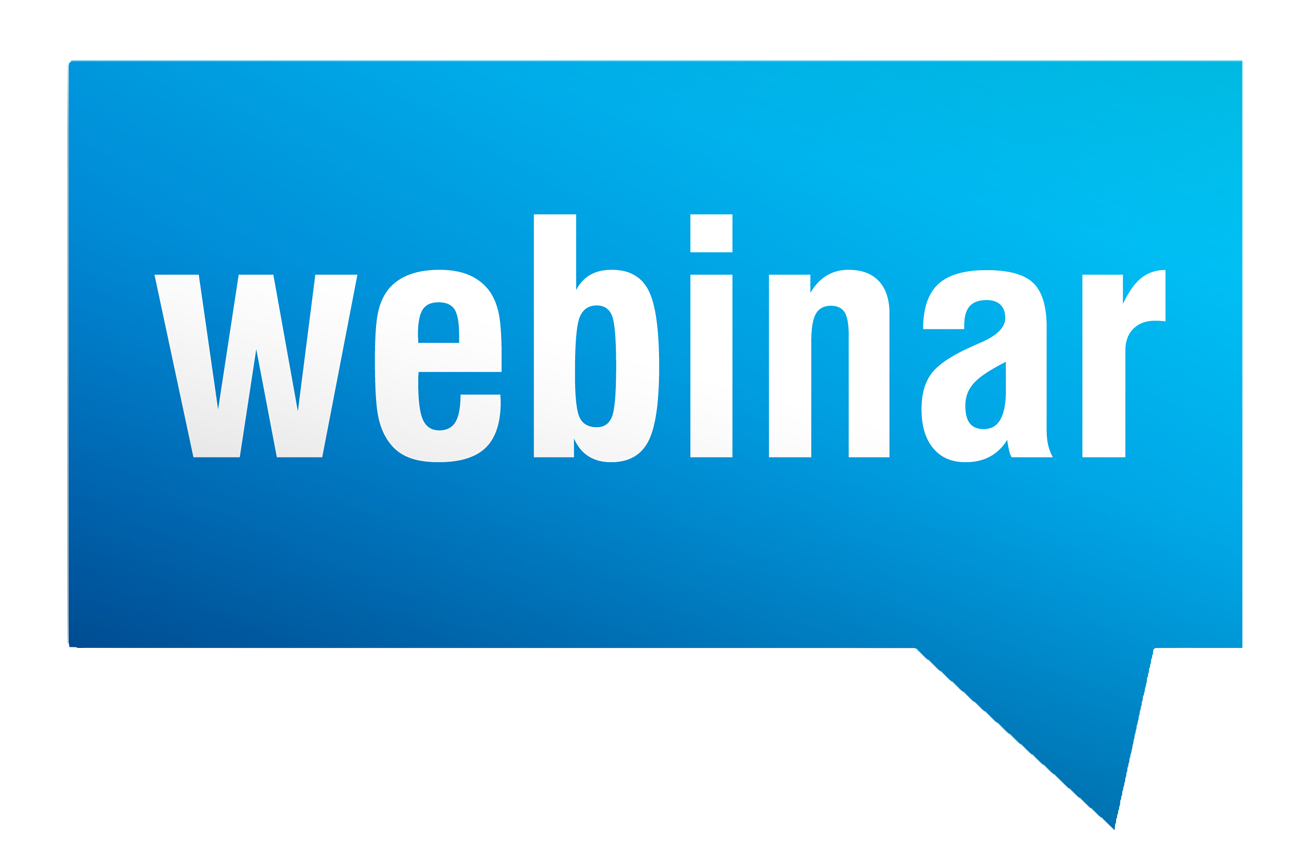 [Speaker Notes: Closing in on 100,000 views]
Cyber Security
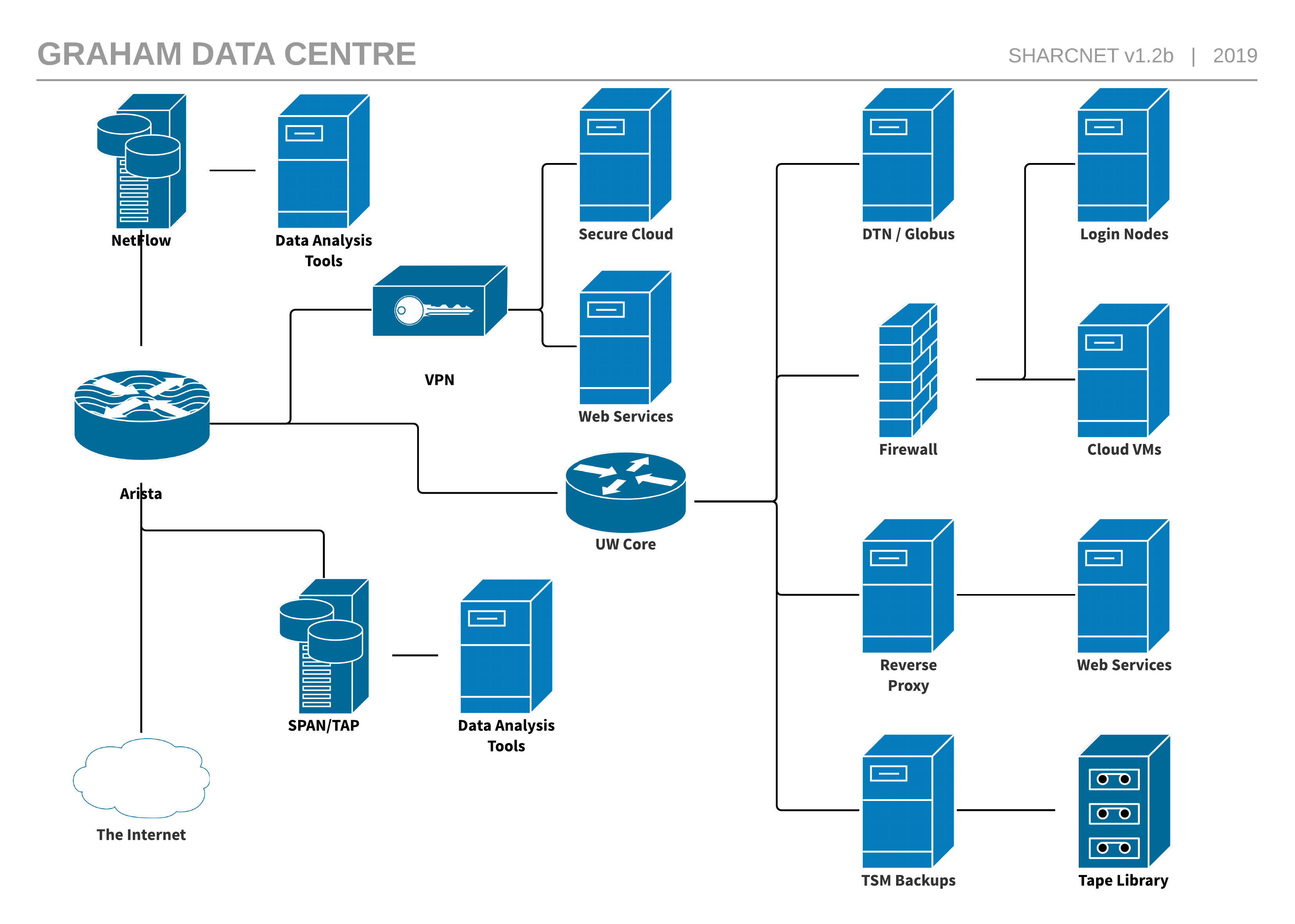 Data Centre Tour
Questions
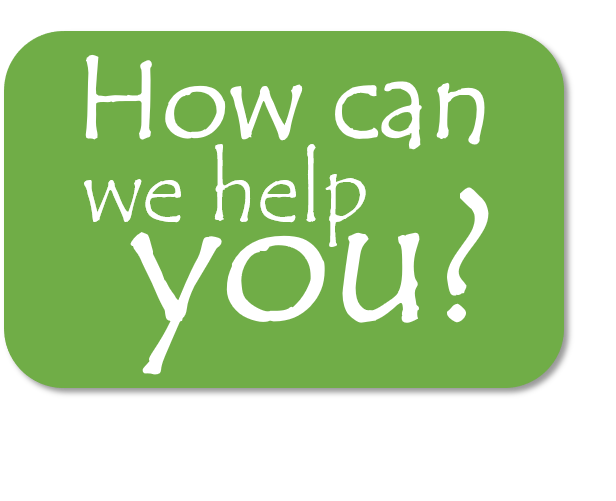